物
理
第七章   运动和力
学  视
7.4   探究物体受力时怎样运动（第一课时）
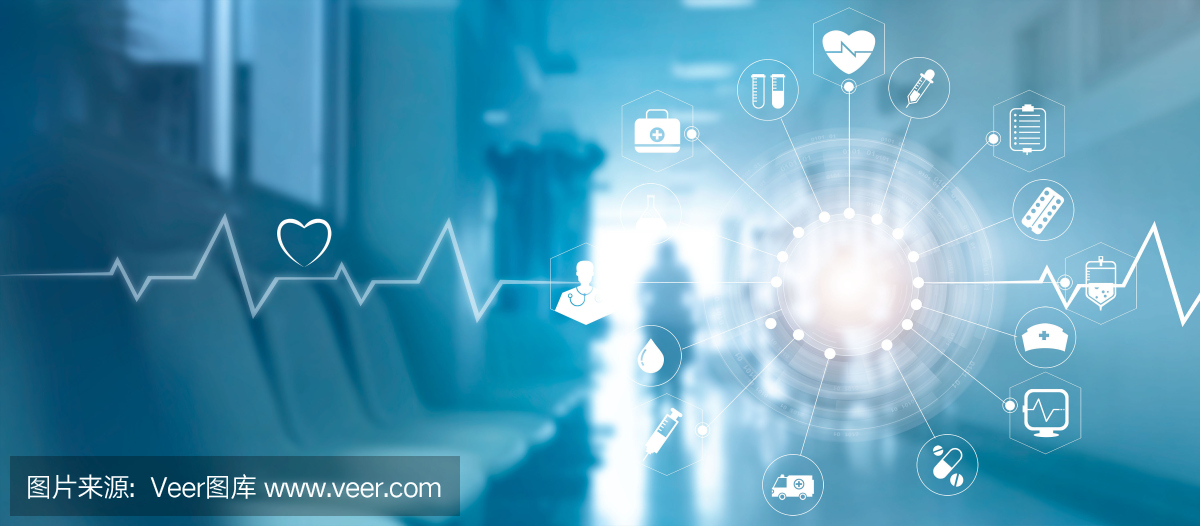 课标与考点
课程标准
知道二力平衡条件。
核心考点
探究二力平衡的条件、二力平衡、平衡力和相互作用力。
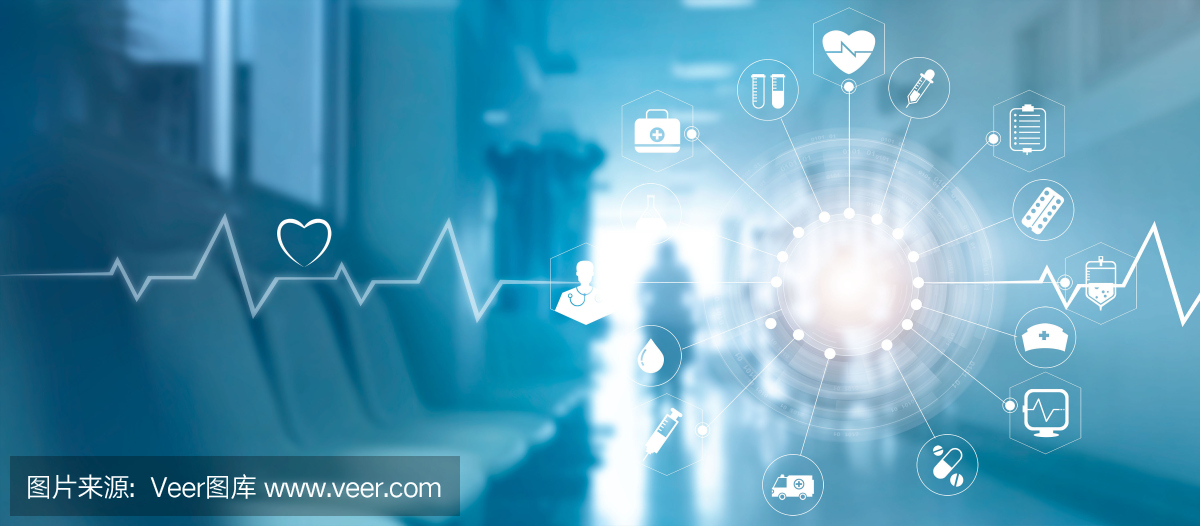 自主学习
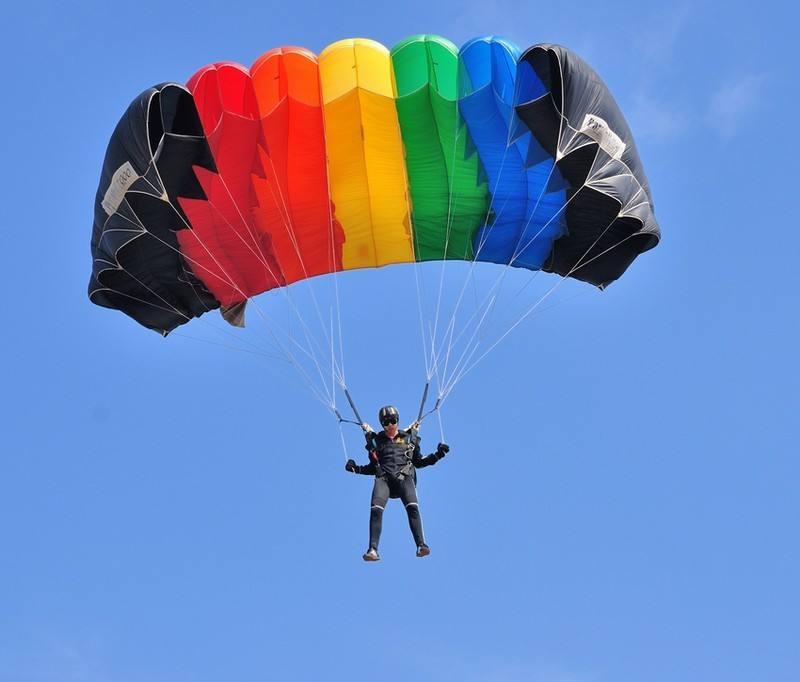 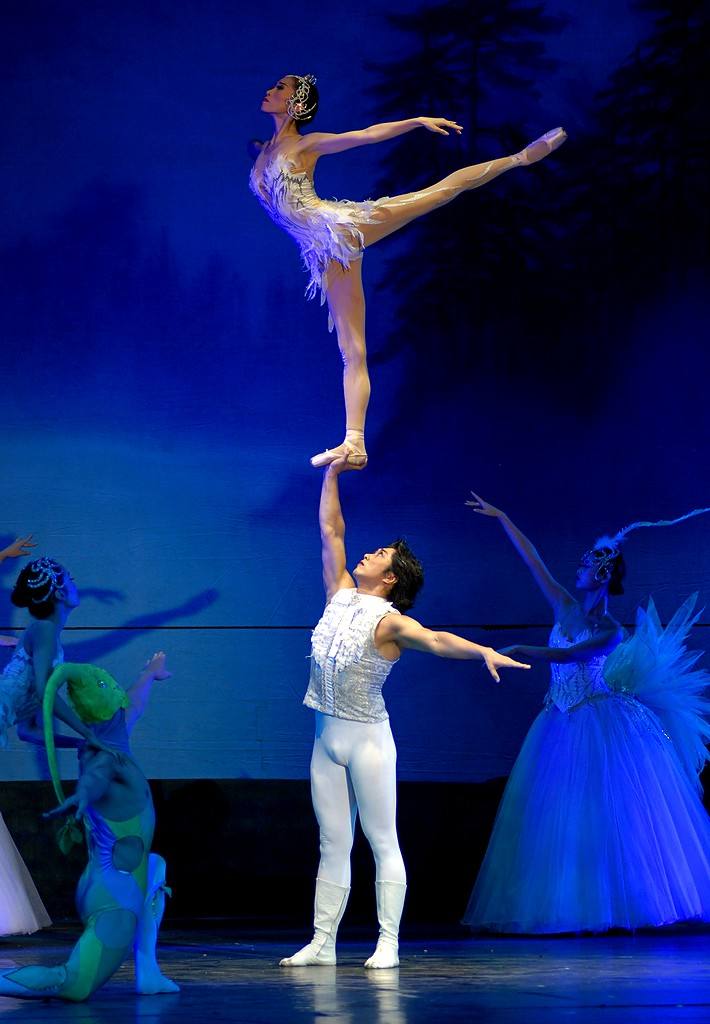 什么是二力平衡
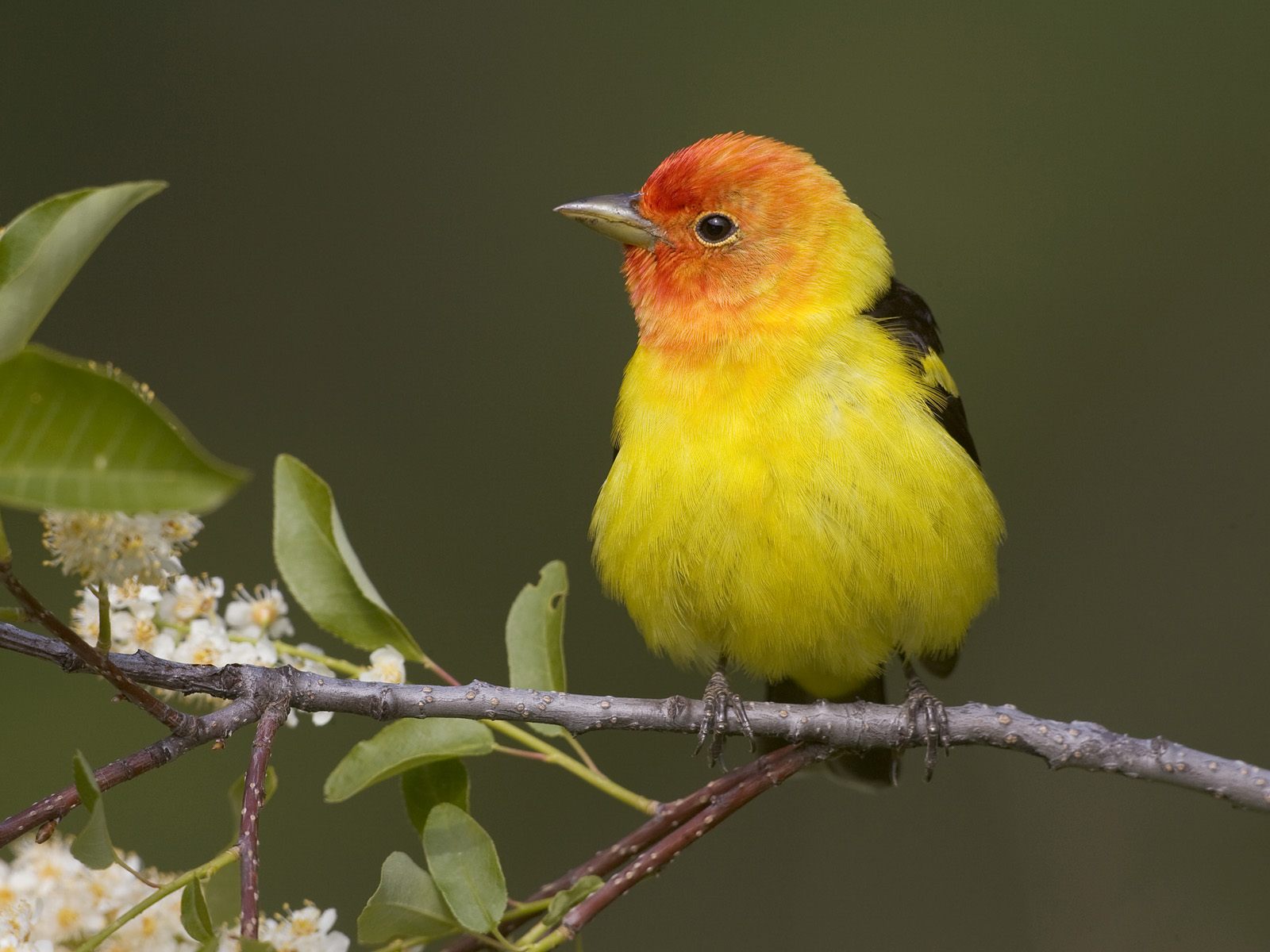 匀速直线运动
保持静止
保持静止
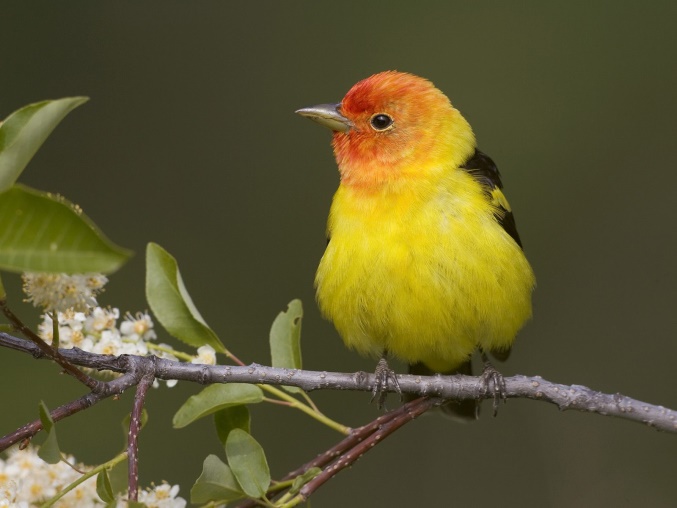 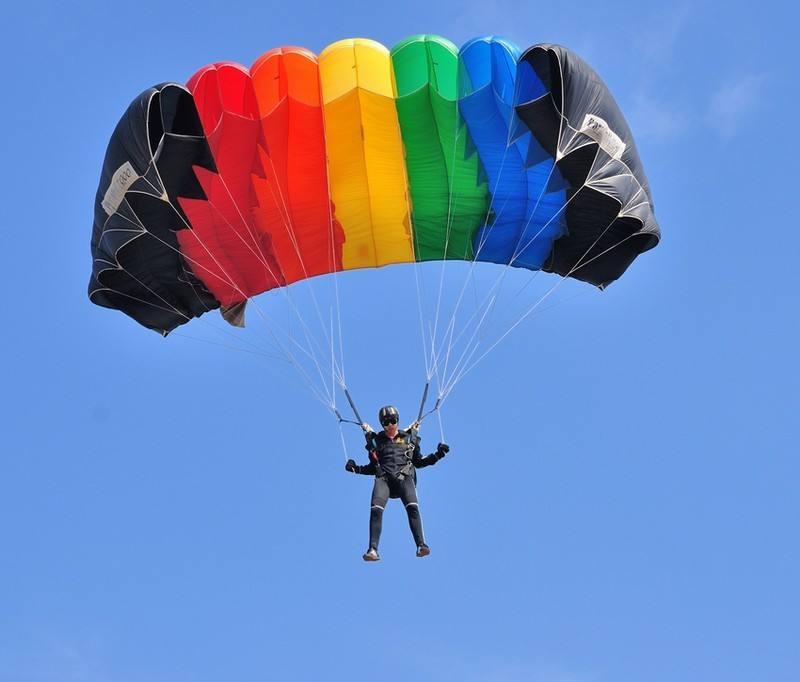 F支
F支
F阻
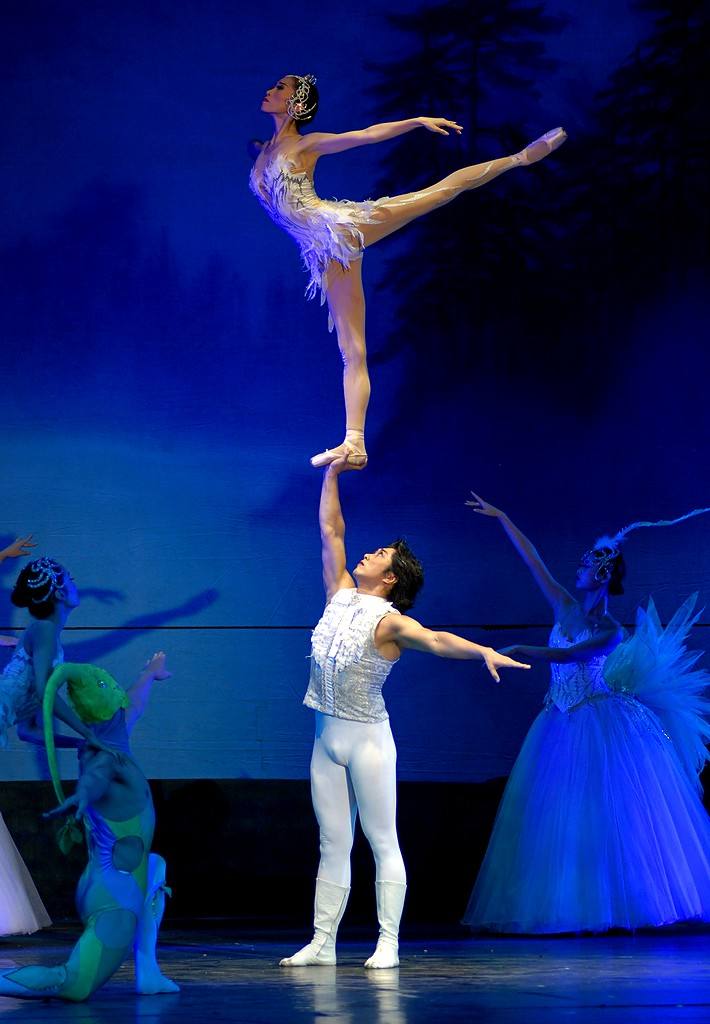 （a）停在树枝上的想小鸟
（c）匀速下降的降落伞
G
G
G
（b）杂技表演
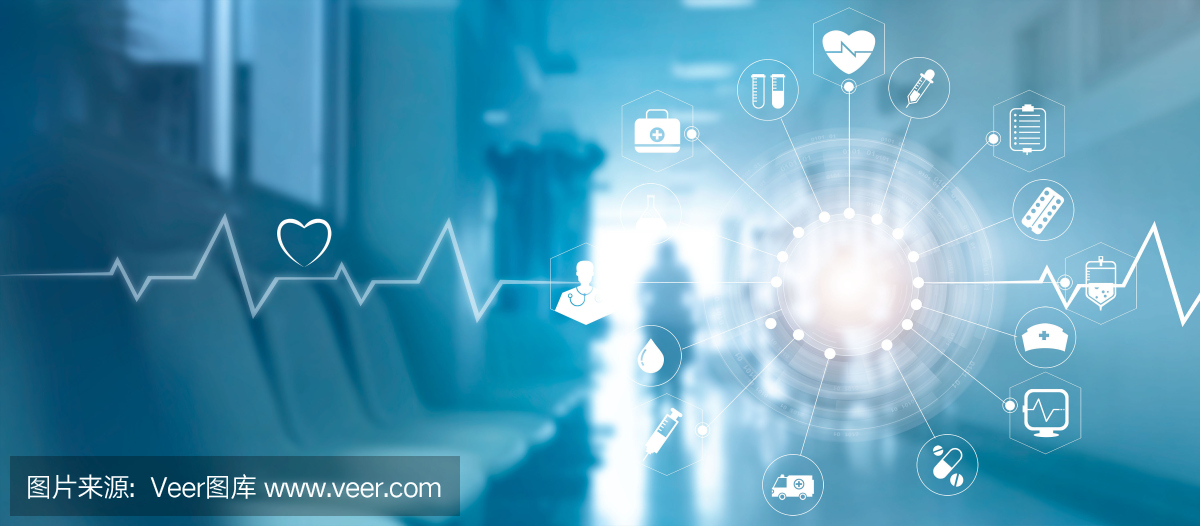 自主学习
静止
1.一个物体在两个力的作用下，保持__________状态或__________运动状态，我们就说这两个力互相平衡，或者说物体处于__________状态。
匀速直线
二力平衡
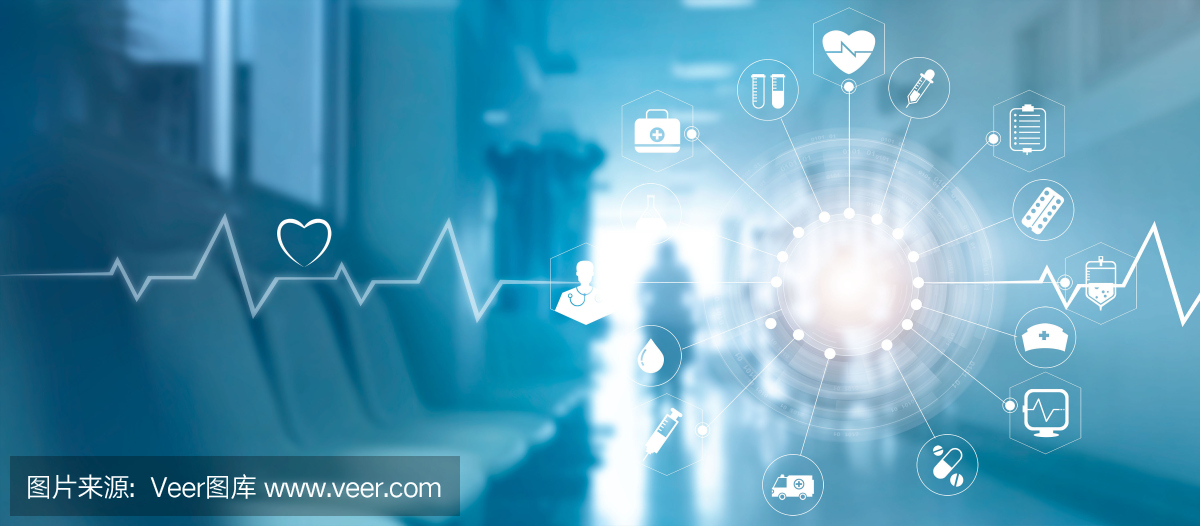 自主学习
二力平衡的条件
两个拉力大小不同
小车不能静止
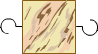 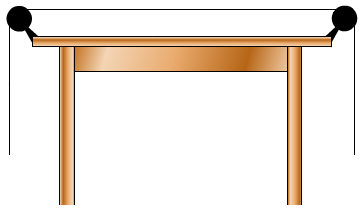 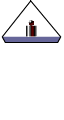 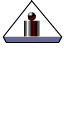 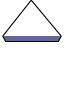 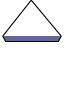 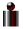 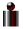 两个砝码质量不相等
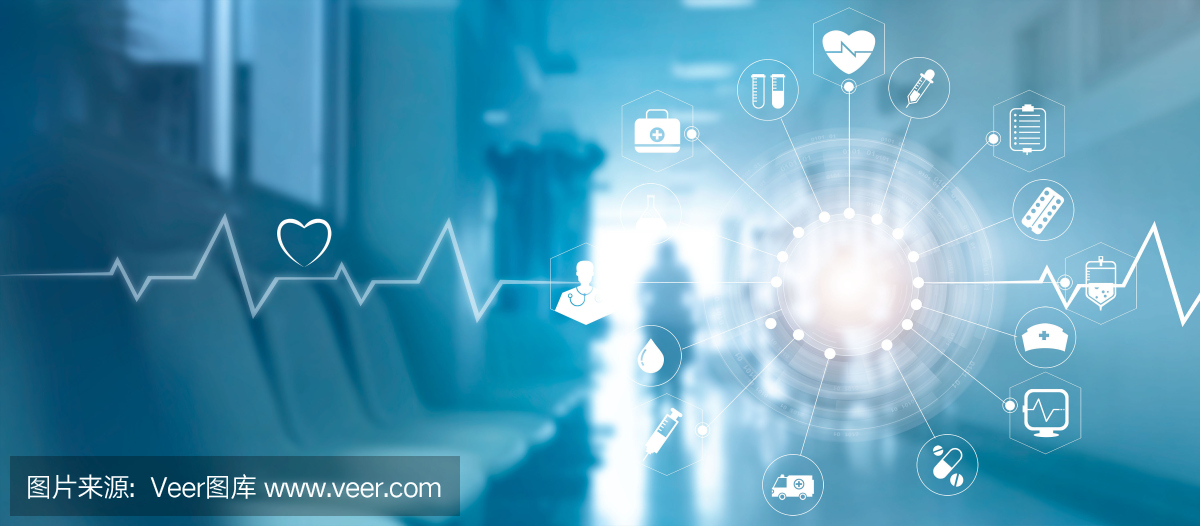 自主学习
二力平衡的条件
两个拉力大小相同
小车能静止
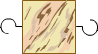 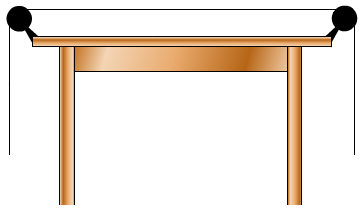 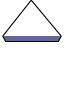 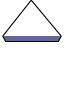 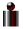 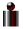 两个砝码质量相等
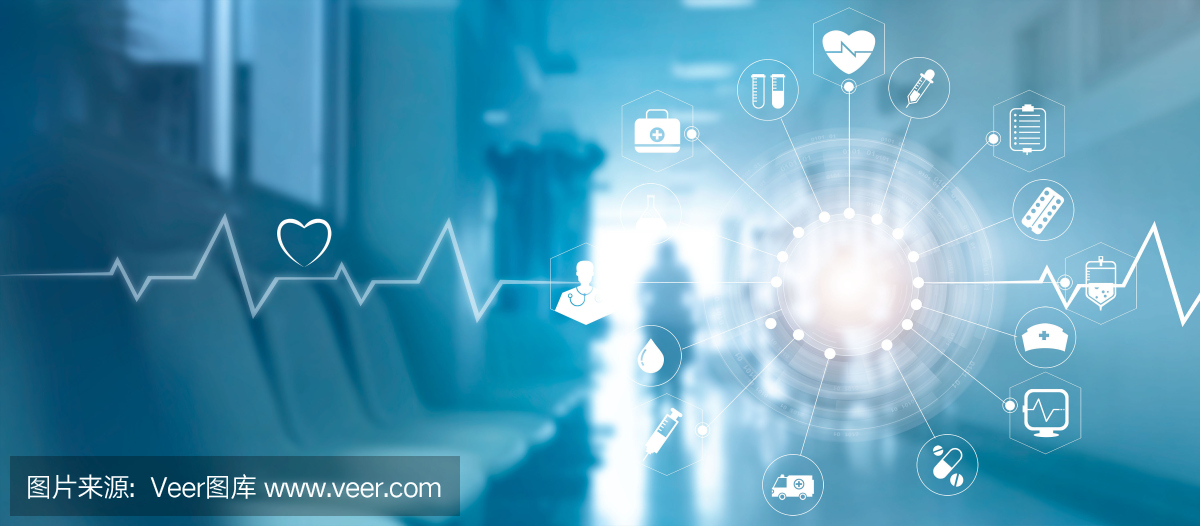 自主学习
二力平衡的条件
两个拉力方向不同
小车不能静止
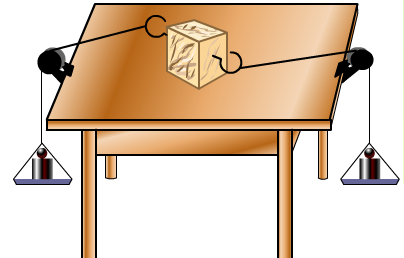 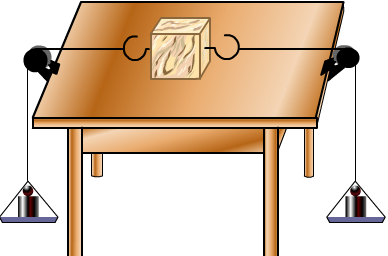 将小车扭转一个小角度
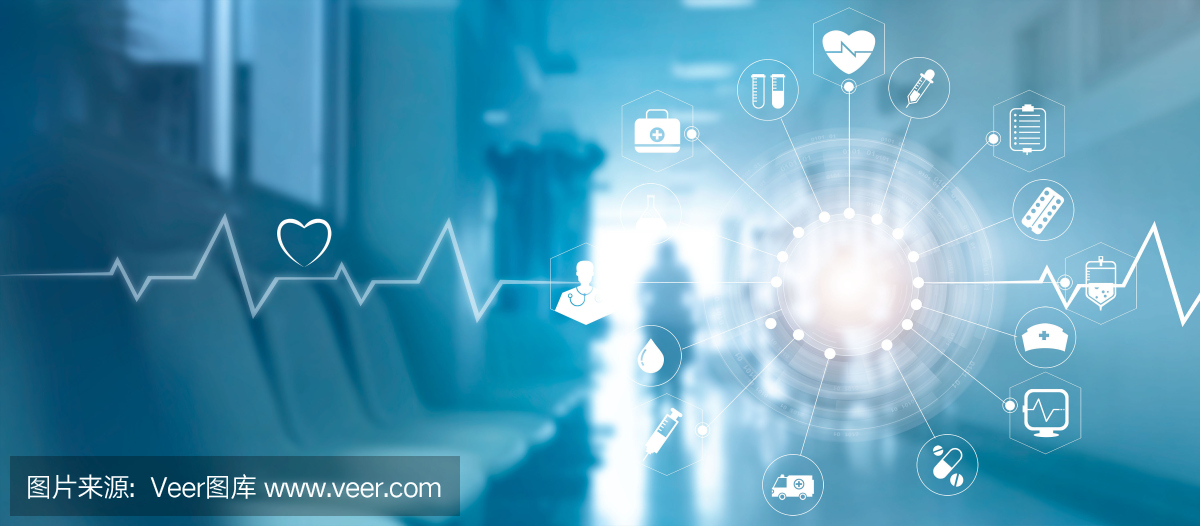 自主学习
同一
2.二力平衡的条件：作用在__________物体上的两个力，必须大小__________，方向__________，并作用在同一__________上。
相等
相反
直线
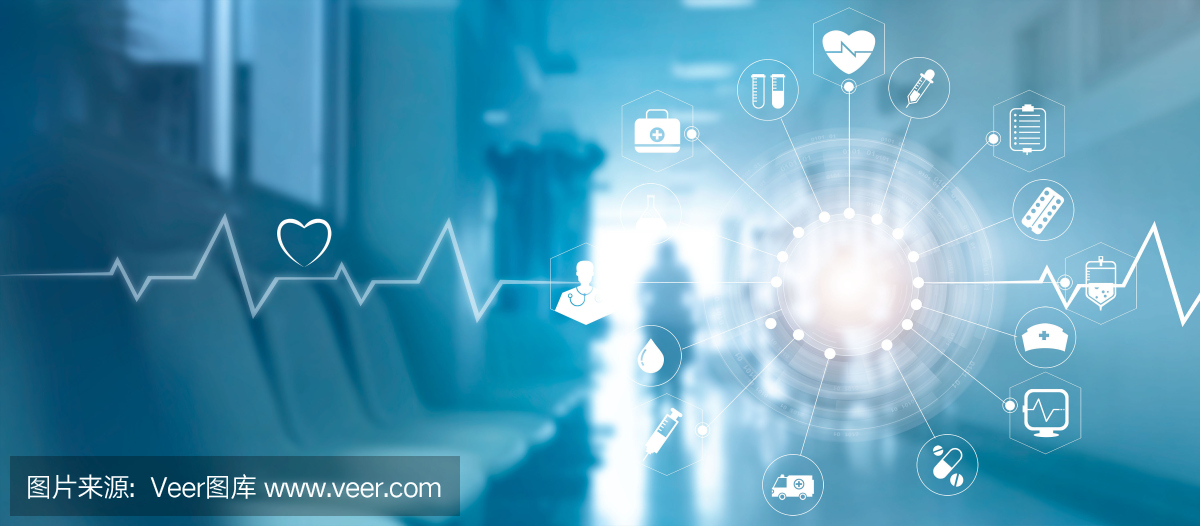 课堂导学
1.平衡力和相互作用力的异同




2.在探究二力平衡的条件的实验，常见的有如图7.4－1以下三种实验方式。
相等
相反
是
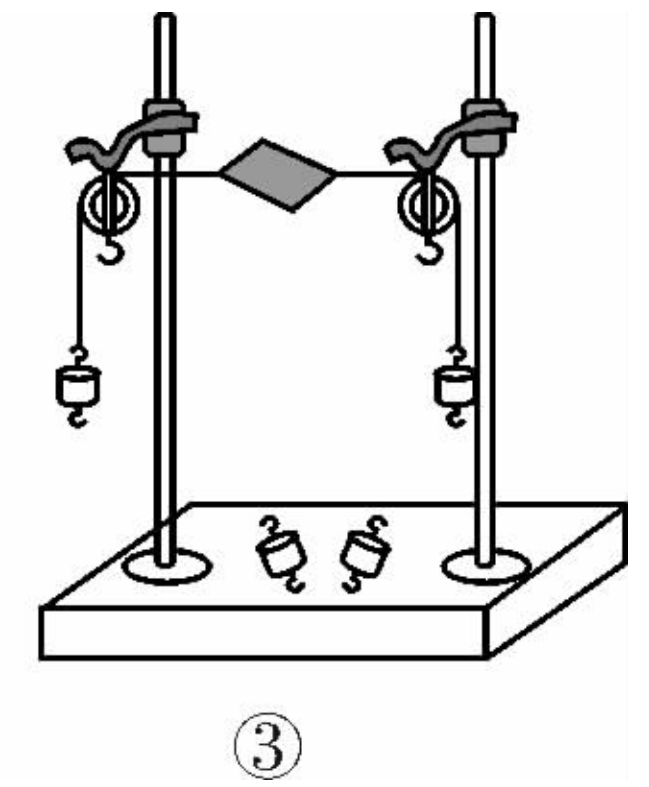 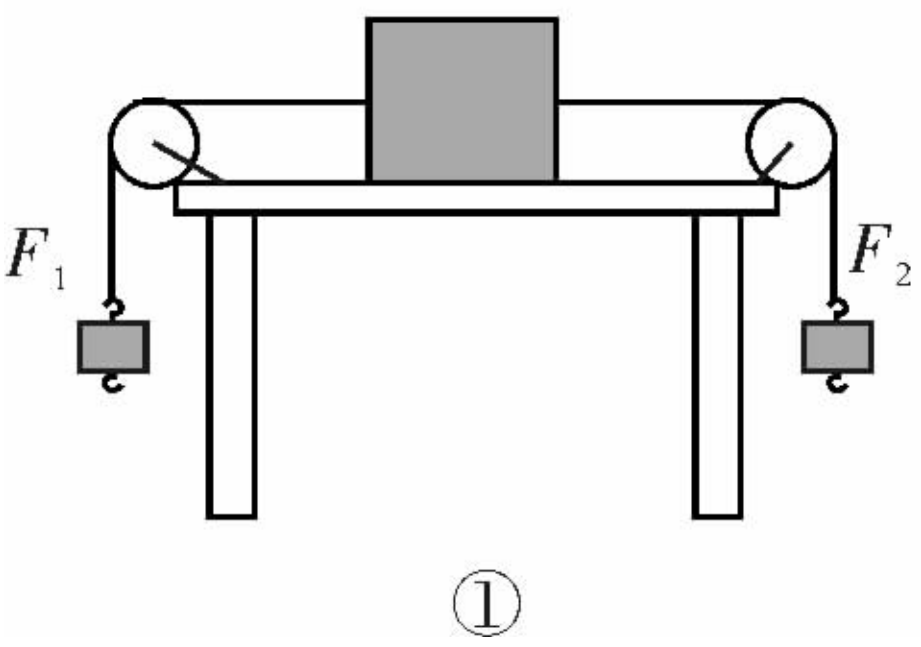 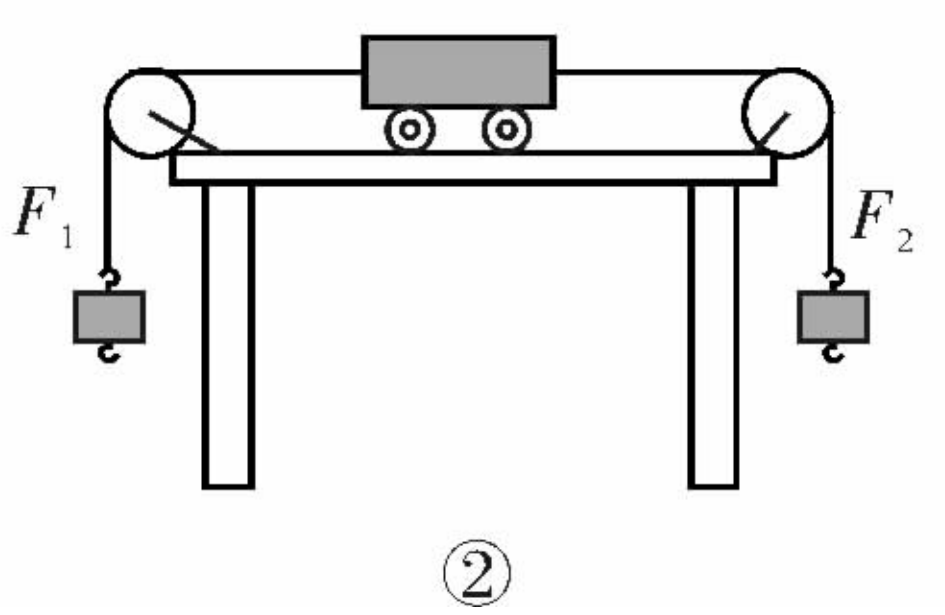 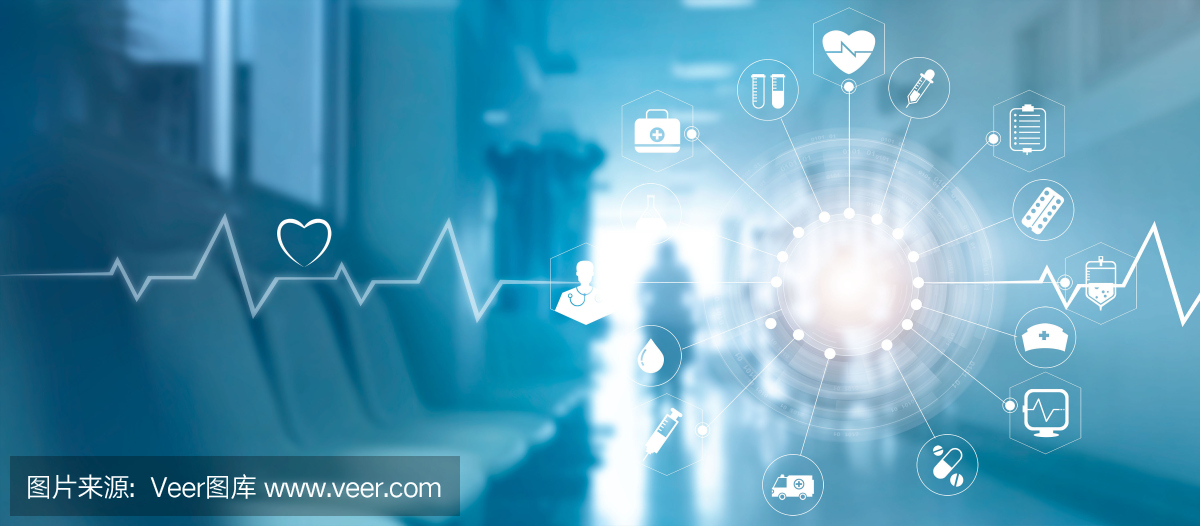 课堂导学
③
（1）相对来说，最好的实验方式是________。
（2）实验方式①存在的问题是，木块与桌面间的________力比较大，会影响实验结论。
（3）实验方式②是①的改进版本，用小车代替木块，因为________摩擦比滑动摩擦小得多。
（4）实验方式③中，绳子和滑轮间的摩擦更________，实验时如果拿剪刀把纸片从中间剪开，还能方便地验证平衡力中关于________________这一条件。
摩擦
滚动
小
在同一物体上
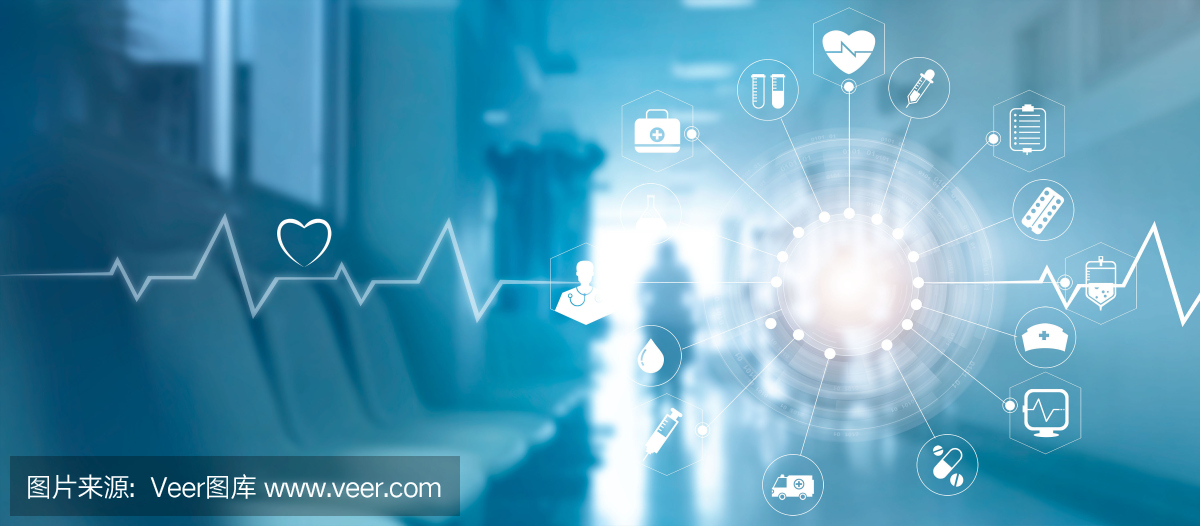 课堂训练
知识点
探究二力平衡的条件
1.如图7.4－2所示，小车在水平方向受到两个力的作用，我们通过“观察小车在水平方向受到不同的两个力作用时，小车是否静止”来探究二力平衡需要满足哪些条件。





（1）把小车放在较_______（选填“光滑”或“粗糙”）的水平桌面上，对实验结论的得出更有利。
（2）向两吊盘中加砝码，当两盘的砝码质量_______（选填“相等”或“不相等”）时，小车静止。
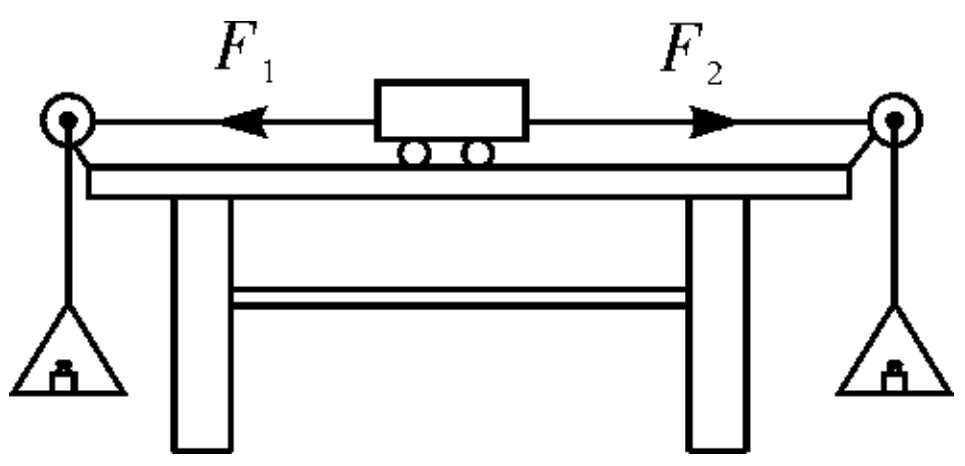 光滑
相等
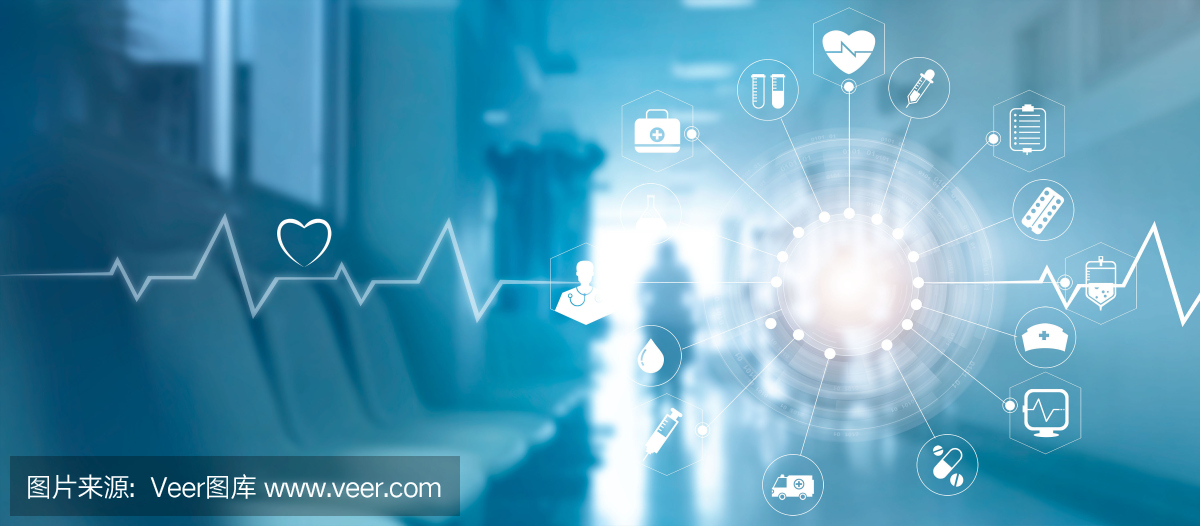 课堂训练
（3）保持两吊盘中的砝码质量相等，将小车在桌面上旋转一个角度松手后，小车会________，直到两边的拉线____________________。
（4）如果将两边的吊盘挂在小车一端的同一挂钩上，且沿同一方向拉小车，发现小车________（选填“运动”或“静止”），这表明了小车受到的二力若平衡，必须满足_______________这一条件。
（5）通过上述过程可知：作用在同一物体上的两个力，只有当大小________、方向________，且作用在____________上，才能平衡。
转动
在同一直线上
运动
方向相反
相反
相等
同一直线
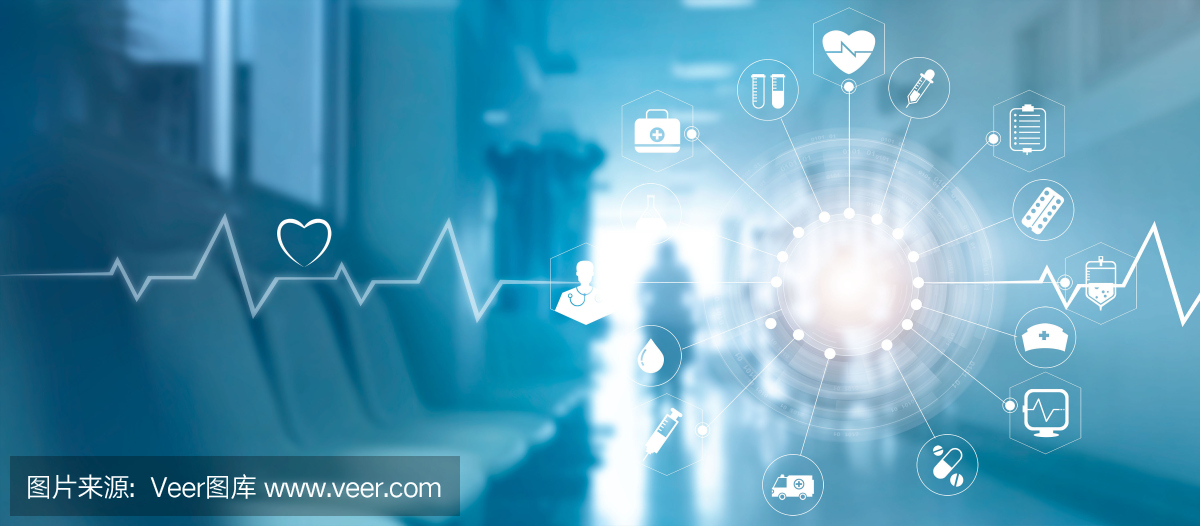 课堂训练
知识点
二力平衡
2.一个物体只受到两个力的作用，这两个力的三要素完全相同，这两个力（　　）
A.肯定是平衡力                  B.肯定不是平衡力
C.一定是重力和支持力      D.一定是拉力和摩擦力

3.如图7.4－3的受力图中，满足二力平衡条件的是（　　）



       A                       B                        C                        D
B
C
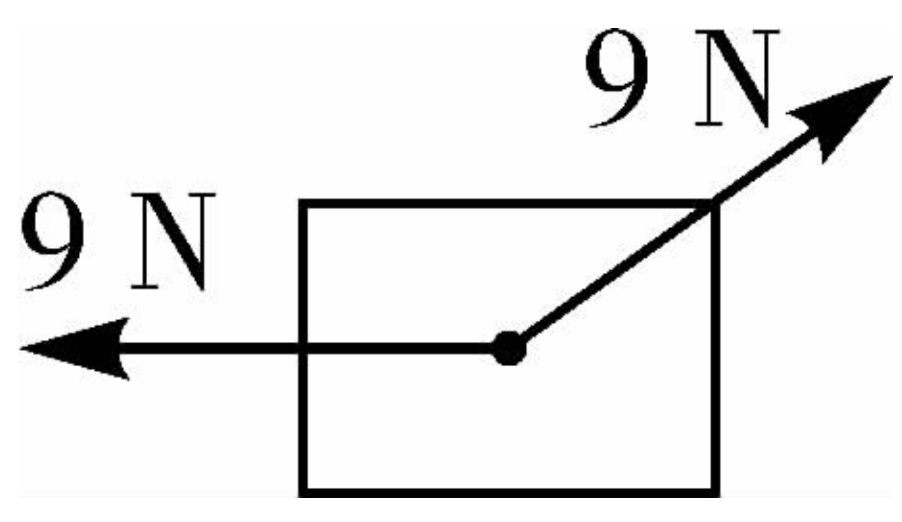 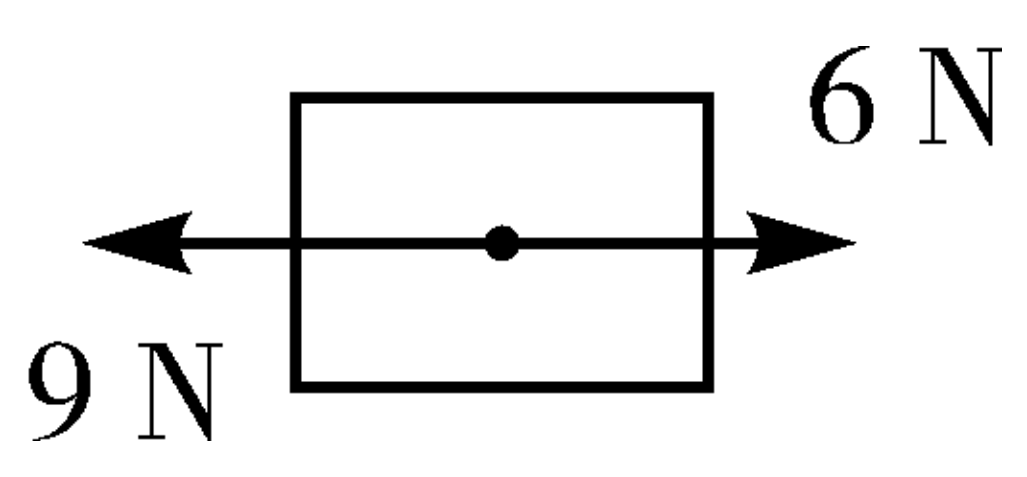 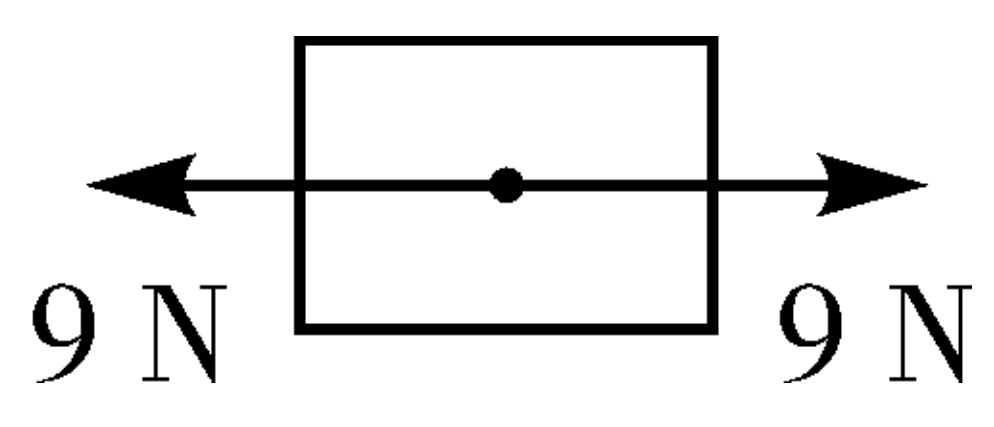 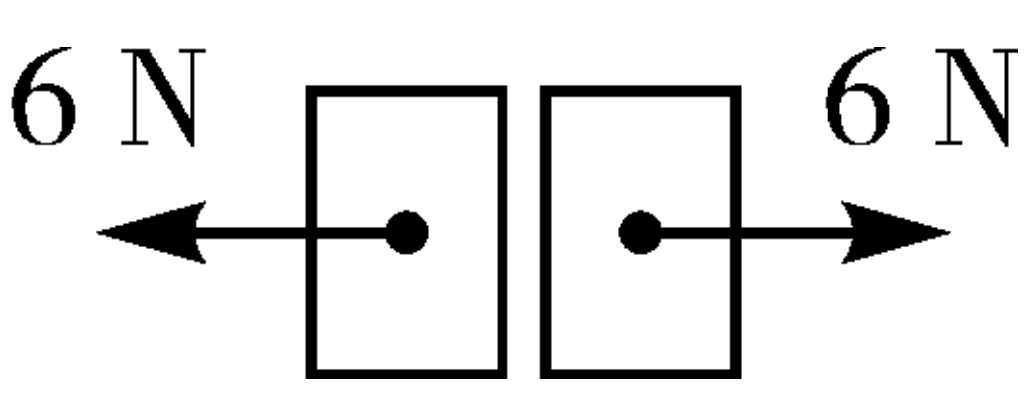 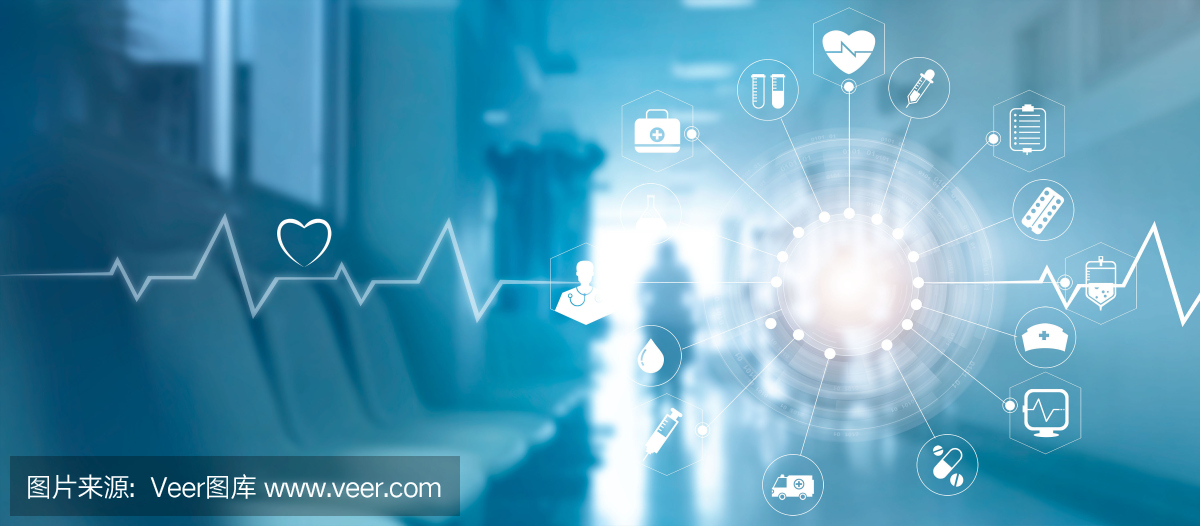 课堂训练
知识点
二力平衡和相互作用力
4.一本物理书放在水平课桌上处于静止状态，属于一对平衡力的是（　　）
A.书对桌面的压力和桌面对书的支持力  
B.书受到的重力和桌面对书的支持力
C.课桌受到的重力和桌面对书的支持力  
D.书受到的重力和书对桌面的压力
B
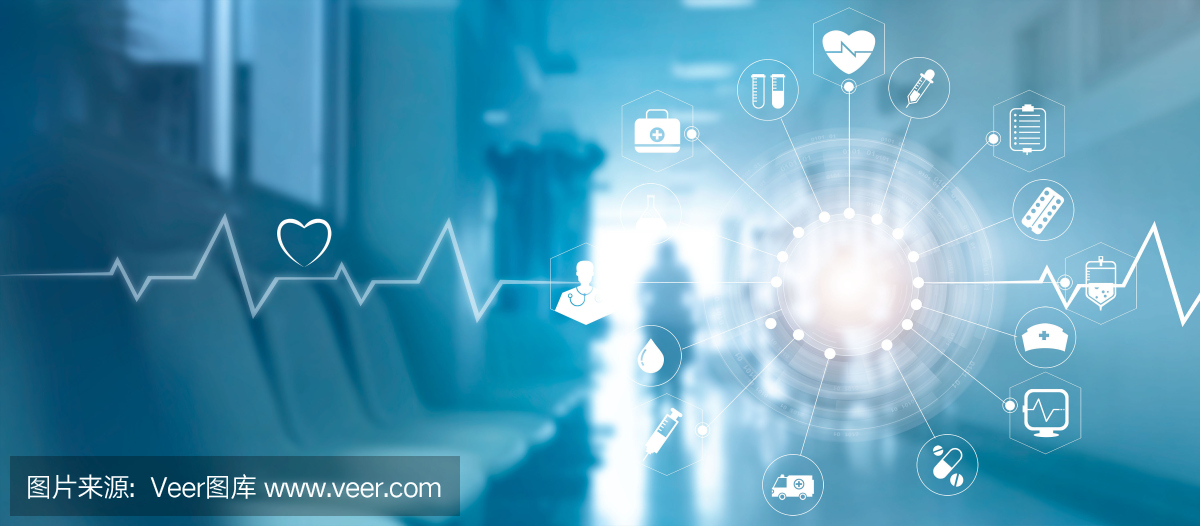 课堂训练
5.小车在拉力F作用下沿水平地面向左做匀速直线运动，其受力分析如图7.4－4，下列说法正确的是（　　）
A.重力G和F支是一对相互作用力
B.拉力F和F支是一对平衡力
C.拉力F和重力G是一对平衡力
D.拉力F和摩擦力f是一对平衡力


6.天花板上悬挂一个电灯处于静止状态。绳对灯的_______　　　力和灯受到的重力是一对平衡力，灯对绳的拉力和__________________是一对相互作用力。
D
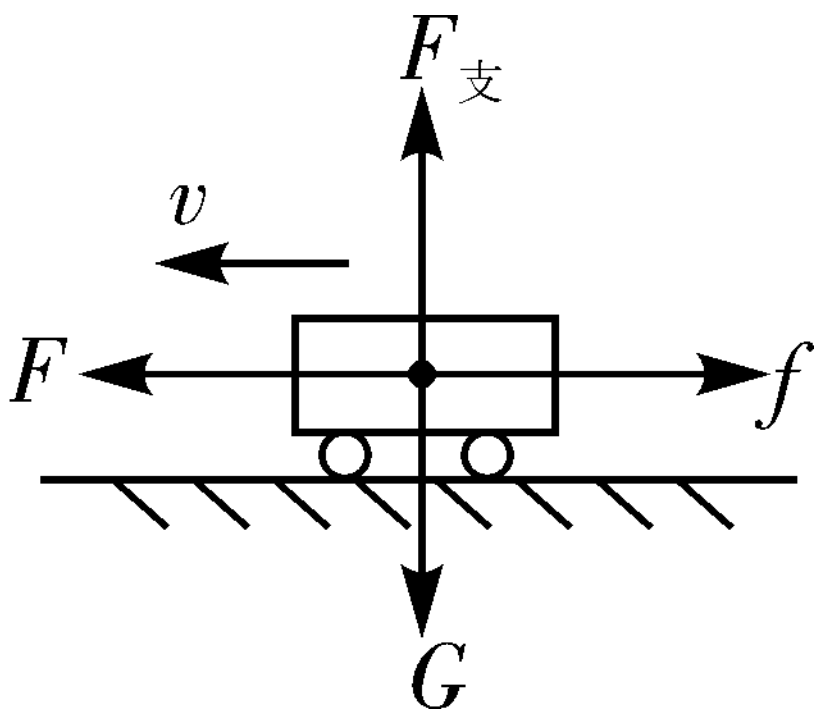 拉
绳对灯的拉力
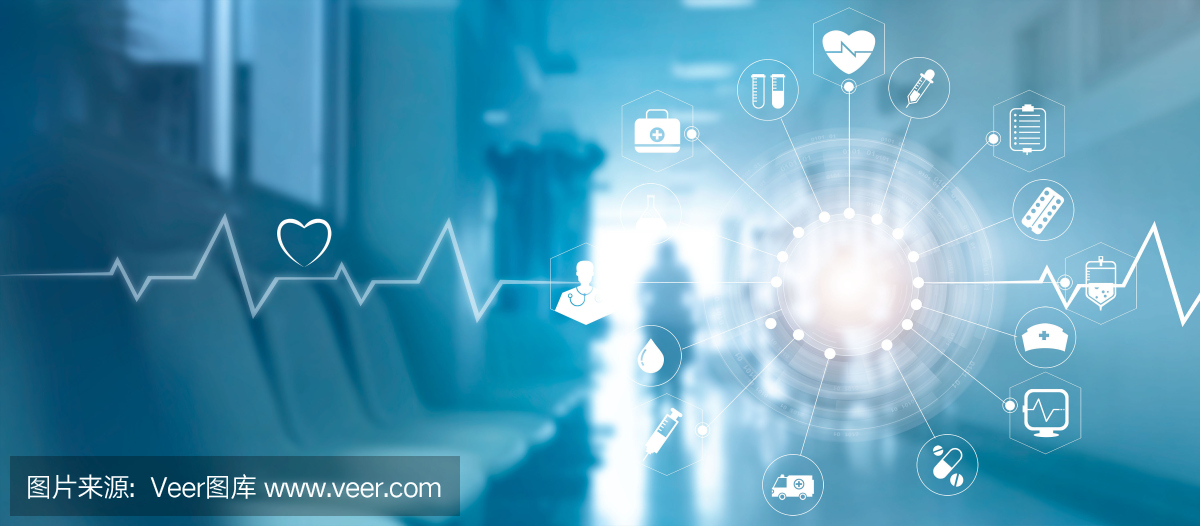 课后巩固
1.下列情况中不属于二力平衡的是（　　）
A.人站在匀速直线下降的电梯里  
B.正在空中匀速直线飞行的直升机
C.跳伞运动员落地前加速向下运动  
D.汽车在高速公路上匀速直线行驶
C
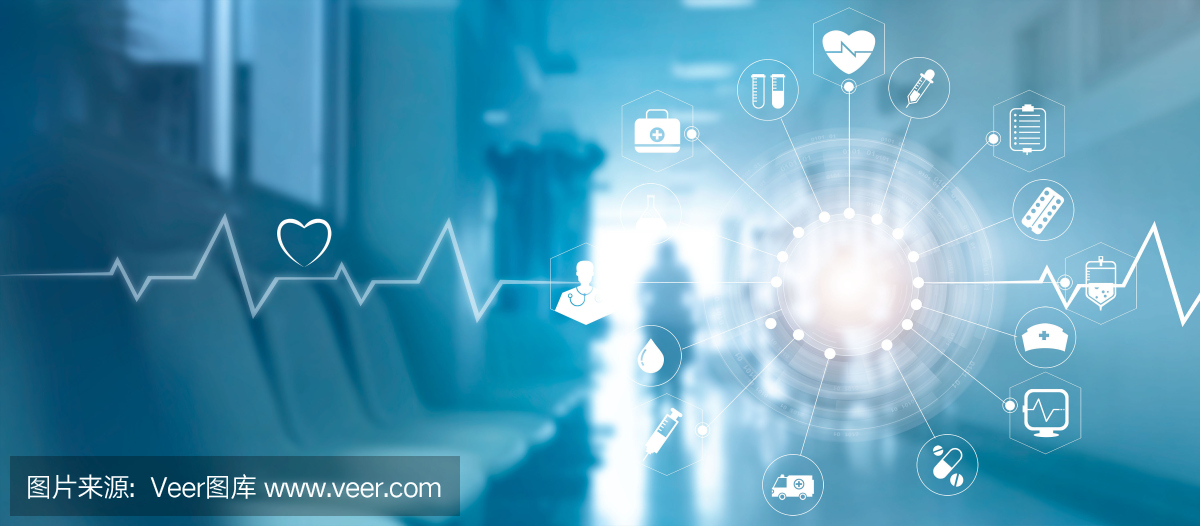 课后巩固
2.关于平衡力，下列说法正确的是（　　）
A.物体只有在静止时受到的力才是平衡力
B.作用在一条直线上的两个力，大小相等，这两个力一定是平衡力
C.物体受到的拉力和重力大小相等，这两个力一定是平衡力
D.物体在平衡力的作用下，总处于静止状态或匀速直线运动状态
D
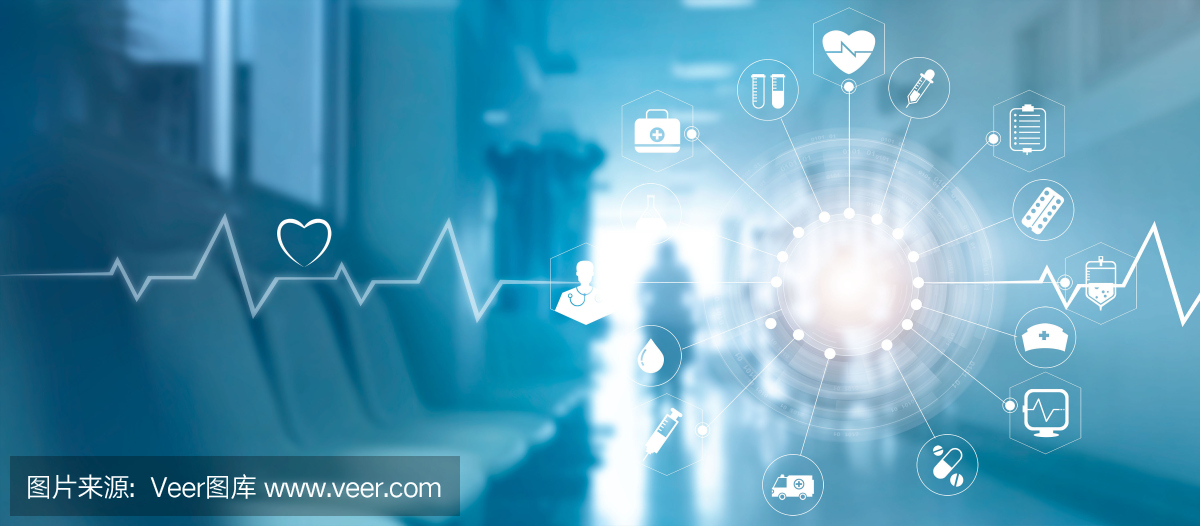 课后巩固
3.汽车在牵引力的作用下沿平直公路做匀速直线运动，下列判断正确的是（　　）
A.汽车的重力和汽车对地面的压力是一对平衡力
B.汽车受到的牵引力和摩擦力是一对相互作用力
C.汽车对地面的压力和地面对汽车的支持力是一对
    相互作用力
D.如果汽车所受外力突然完全消失，则汽车慢慢停
    下来
C
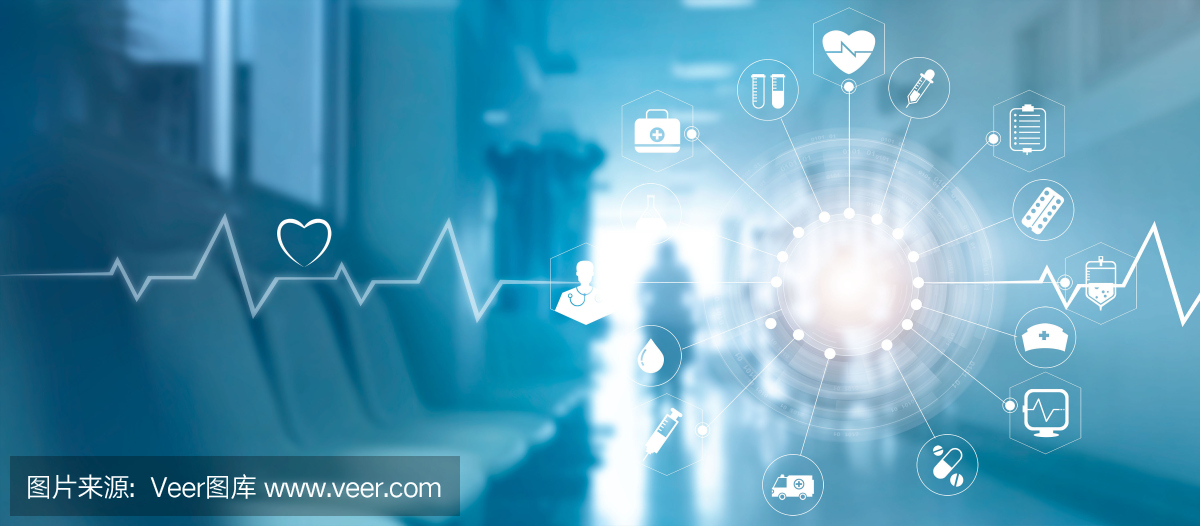 课后巩固
4.如图7.4－5所示，用水平力F＝30 N，按住一重G＝10 N的木块在竖直墙壁上，当木块沿竖直方向匀速下滑时，木块受到的摩擦力的大小是（　　）
A.40 N
B.30 N
C.20 N
D.10 N
D
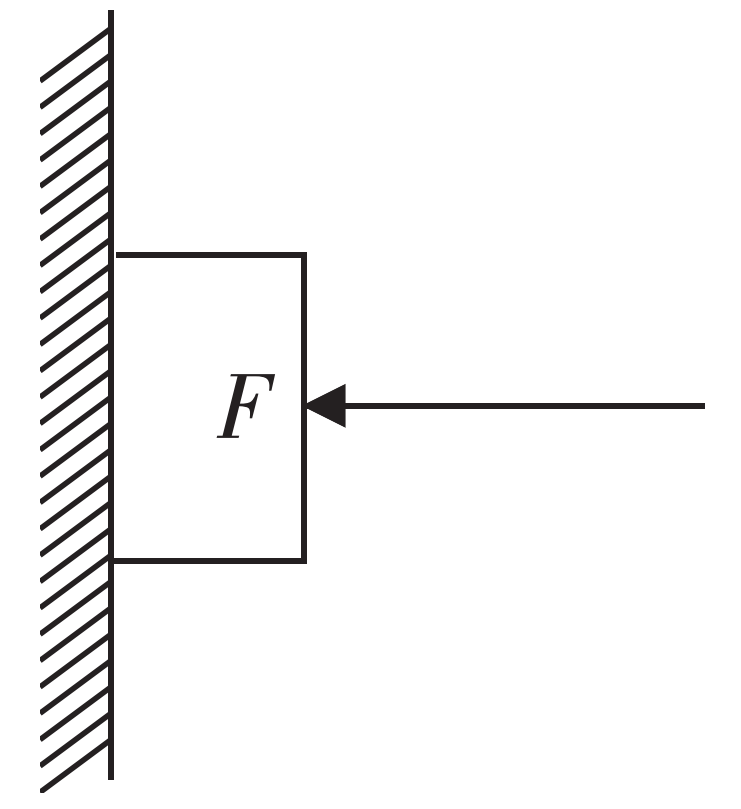 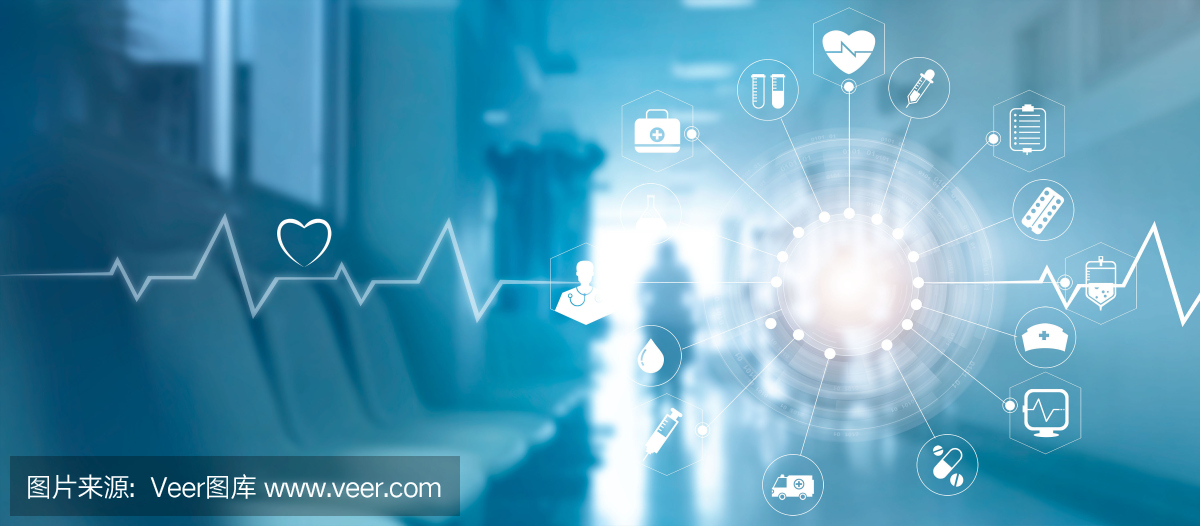 课后巩固
5.如图7.4－6所示，在“探究二力平衡的条件”时，选质量为10 g的卡片作为研究对象，在线的两端分别挂上等质量的重物，对卡片施加两个拉力，为探究这两个力满足什么条件才能平衡，则所挂重物质量合适的是（　　）
A.5 g  
B.10 g  
C.200 g  
D.任意质量均可
C
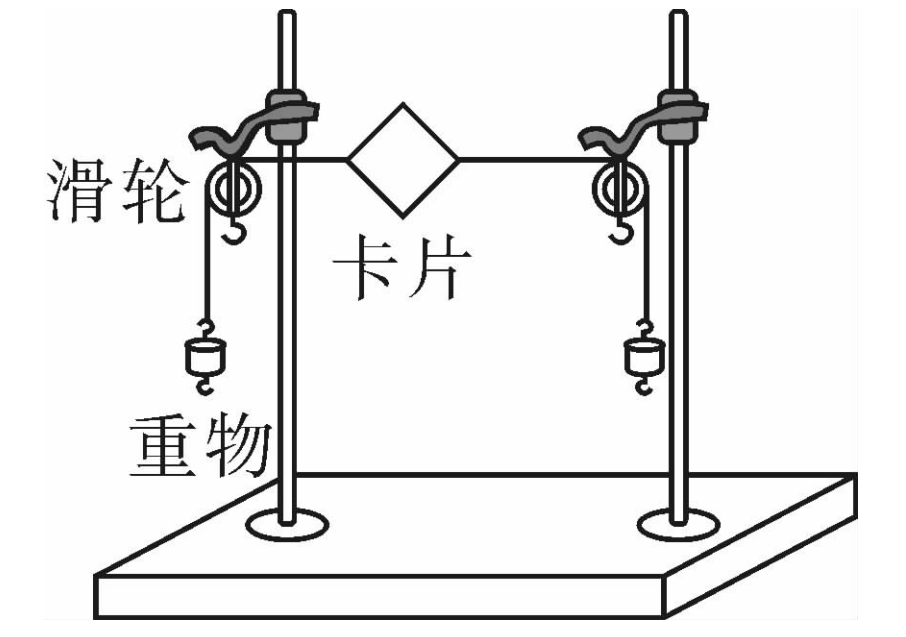 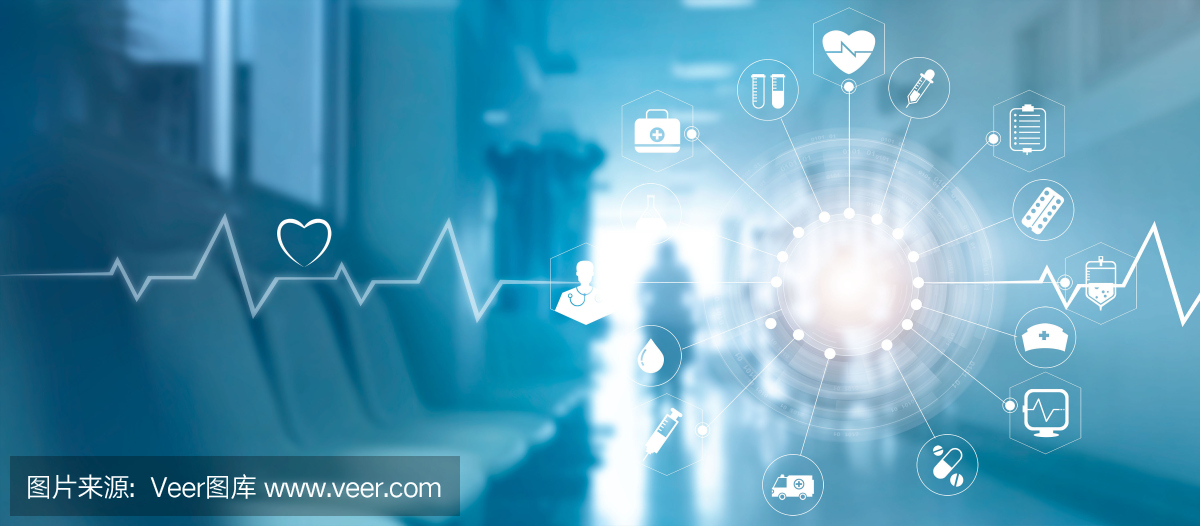 课后巩固
6.（2019·广州市）如图7.4－7甲所示，轻质弹簧一端固定在墙上，物体M沿粗糙地面水平向左运动，压缩弹簧运动到A点时，速度为vA，在方框内以点代替M，画出M经过A点时的受力示意图。（图7.4－7乙中已标示了弹簧对M的弹力F）







7. 杯子静止在书桌上，桌面对杯子有支持力，与支持力平衡的力是___________，与支持力是相互作用力的是__________________________。
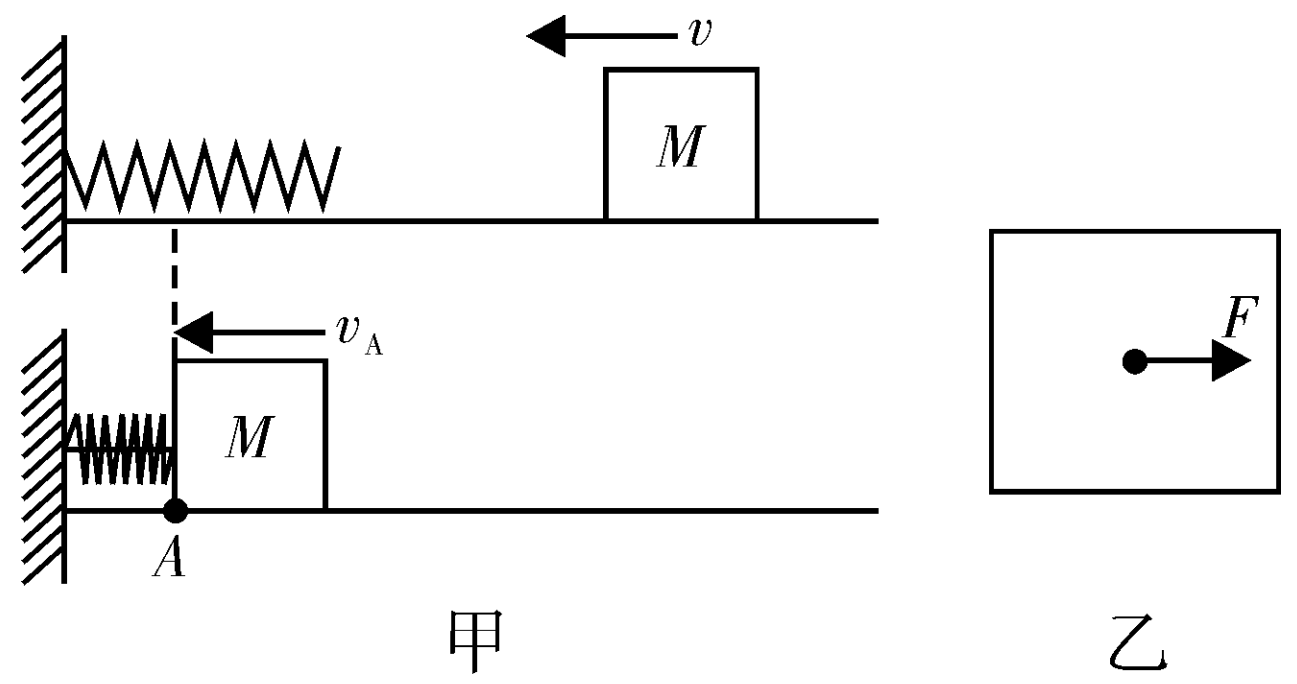 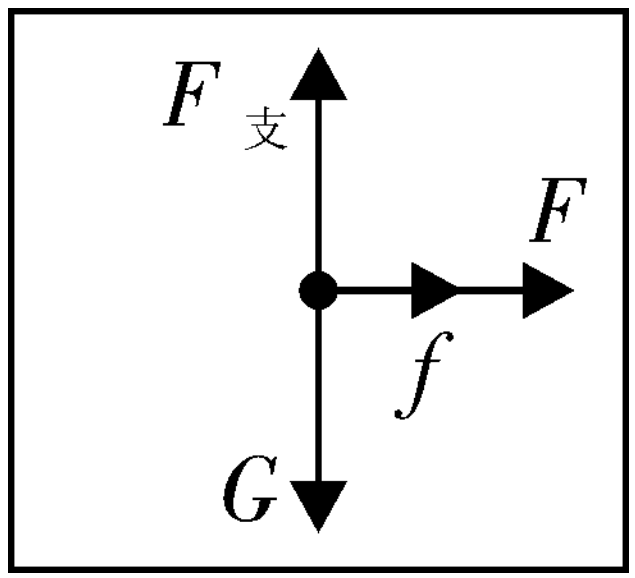 杯子的重力
杯子对书桌的压力
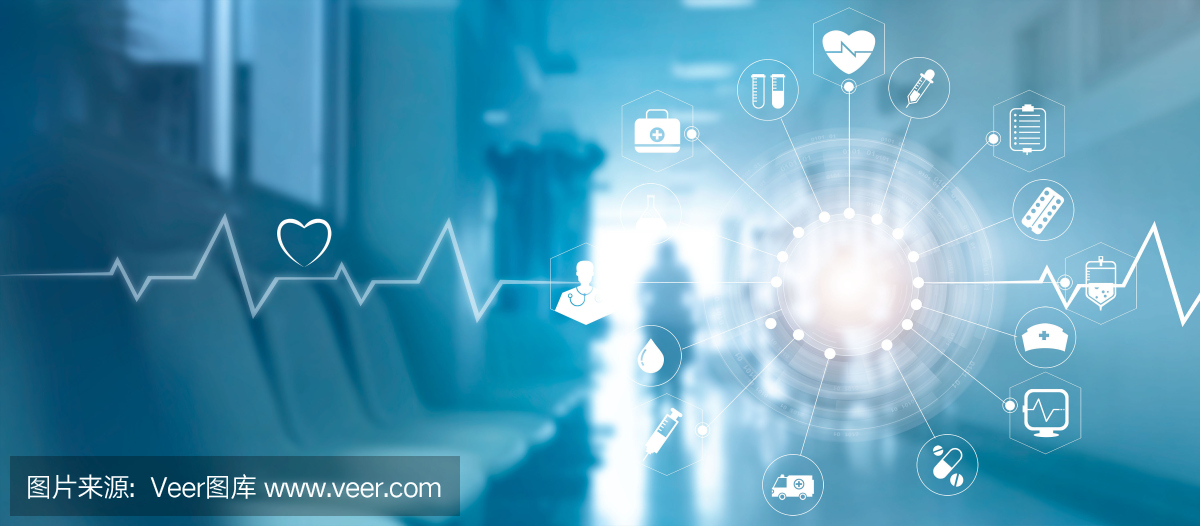 课后巩固
8.如图7.4－8甲所示，在探究“二力平衡条件”的实验中：






（1）实验中需要通过调整__________来改变小车受到的拉力F1、F2的大小。
（2）实验中，当小车处于_________状态时，表明其处于平衡状态。
（3）用手将小车扭转一个角度，松手后，小车将无法在此位置平衡。实验中设计这一步骤的目的是为了探究二力平衡时，两个力必须满足的条件是__________________。
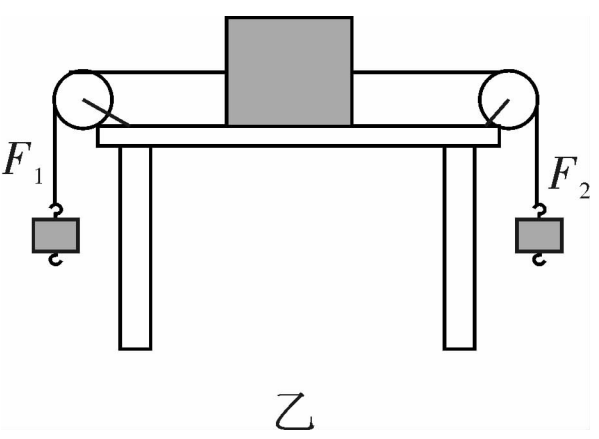 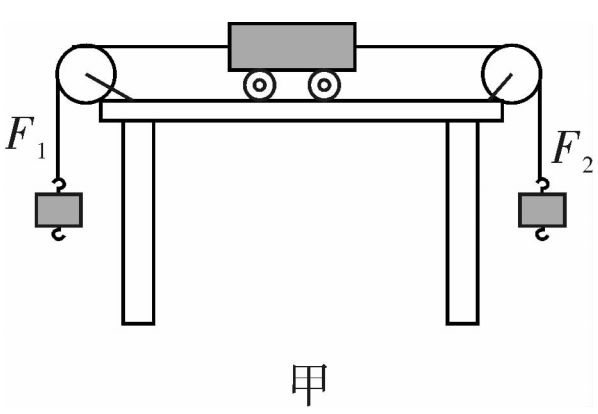 钩码个数
静止
在同一直线上
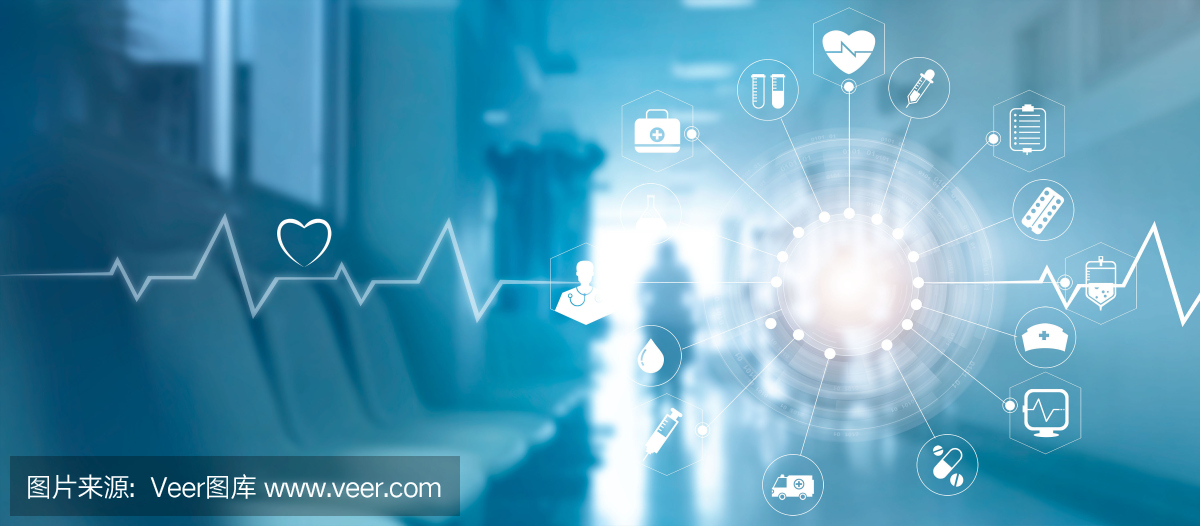 课后巩固
8.如图7.4－8甲所示，在探究“二力平衡条件”的实验中：






（4）部分同学还设计了如图7.4－8乙所示实验方案。实验时，小明把右边中的钩码增加为两个时，发现木块仍然处于静止状态，出现这种现象的原因是木块和桌面间存在________，这时木块在水平方向受到的力________（选填“平衡”或“不平衡”）。
（5）两种方案中，图______所示的方案更合理。原因是该设计较好地排除了________________对实验的影响。
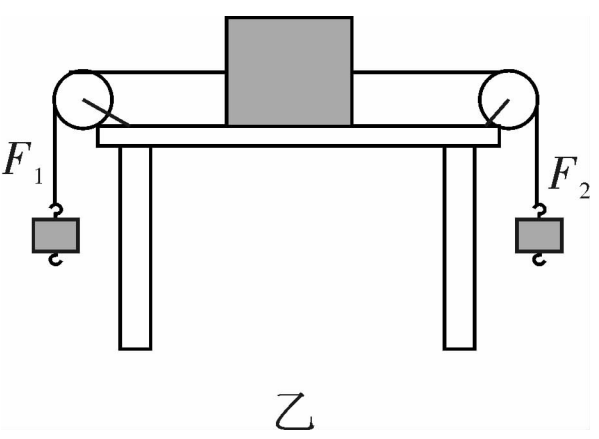 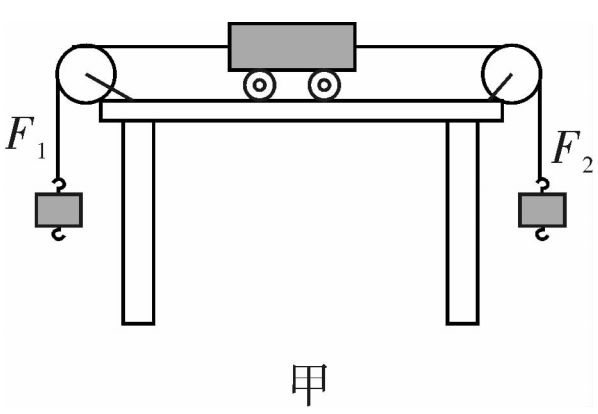 摩擦力
平衡
甲
摩擦力
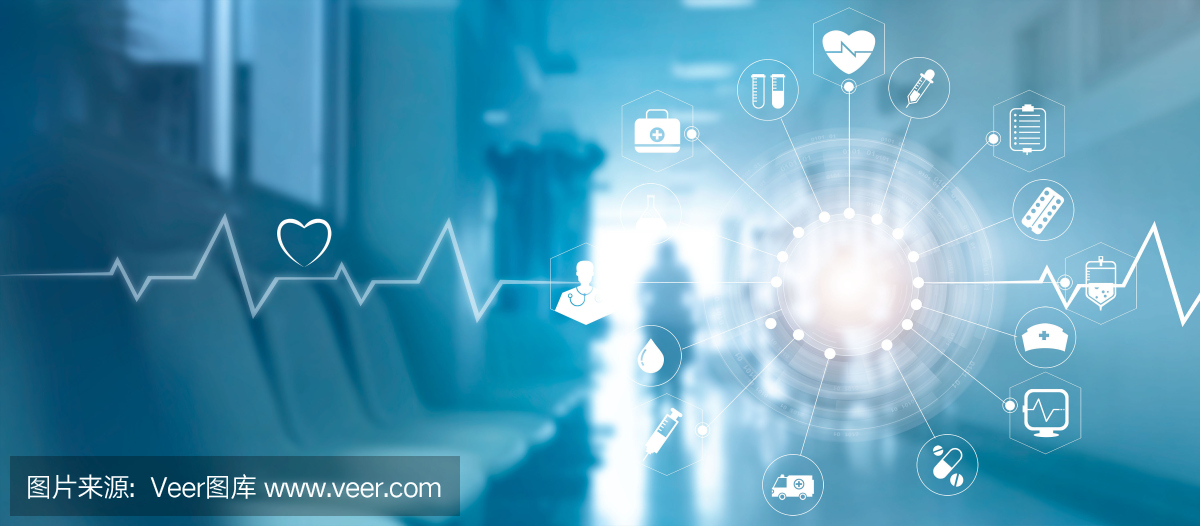 培优提升
1.电视机放在水平桌面上静止，下列各对力中属于平衡力的是（　　）
A.桌面对电视机的支持力与电视机对桌面的压力
B.桌子受到的重力与电视机受到的重力
C.电视机受到的重力与桌面对电视机的支持力
D.电视机对桌面的压力与地面对桌子的支持力
C
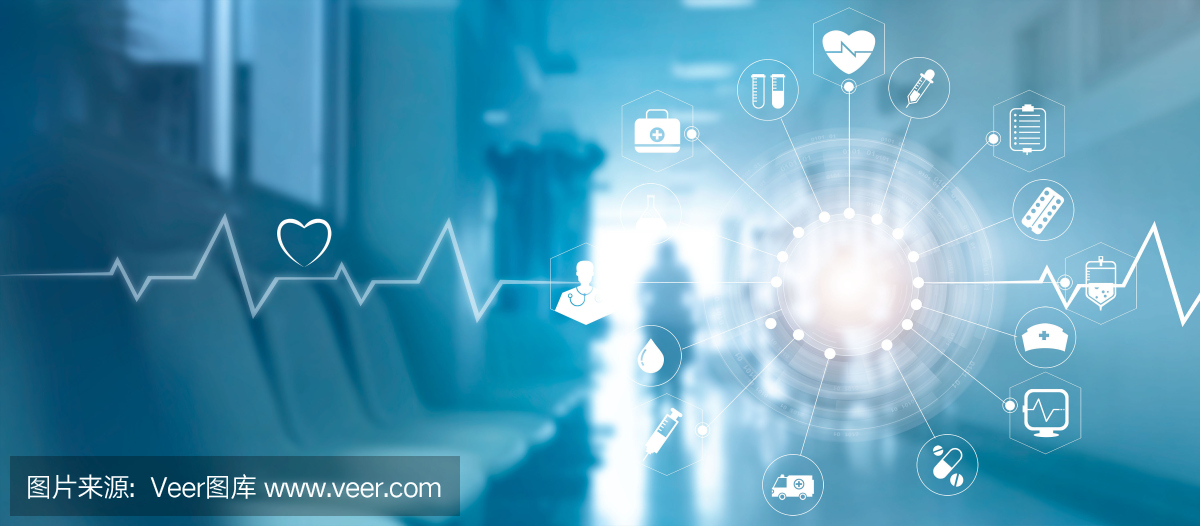 培优提升
2.木块在压力F的作用下静止在如图7.4－9所示位置，则下列各组力属于平衡力的是（　　）
A.木块所受的压力和木块对墙壁的压力
B.木块所受的重力和木块所受的摩擦力
C.木块所受的支持力和木块所受的摩擦力
D.木块对墙壁的压力和墙壁对木块的支持力
B
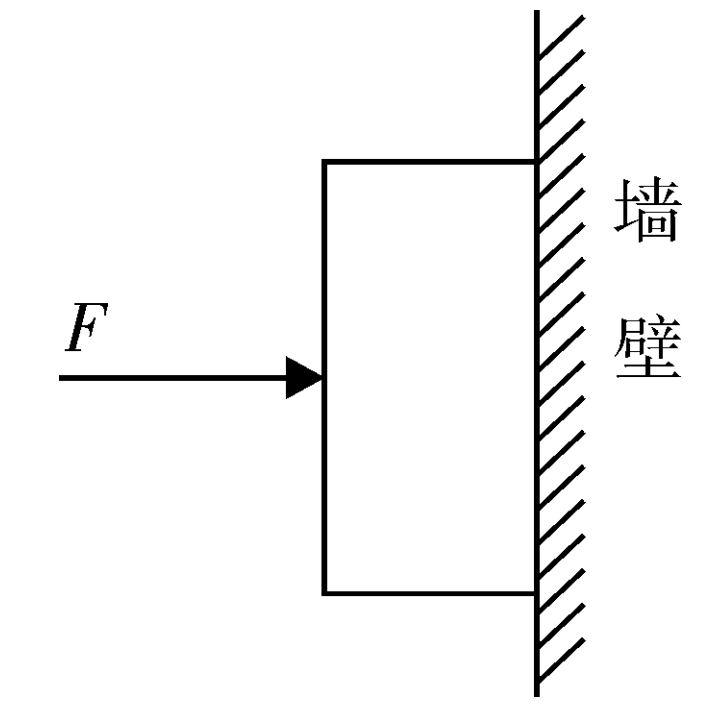 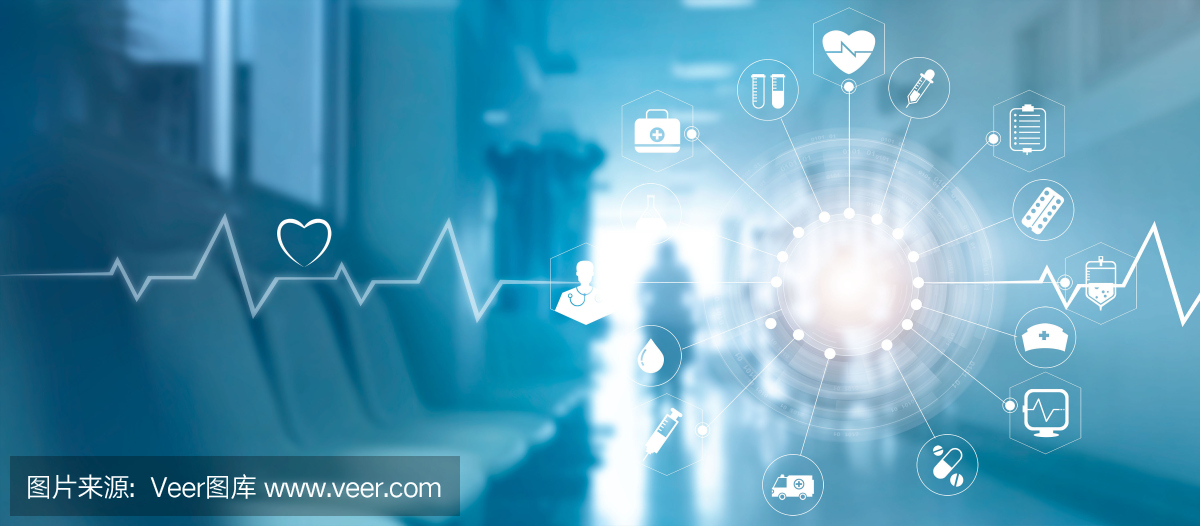 培优提升
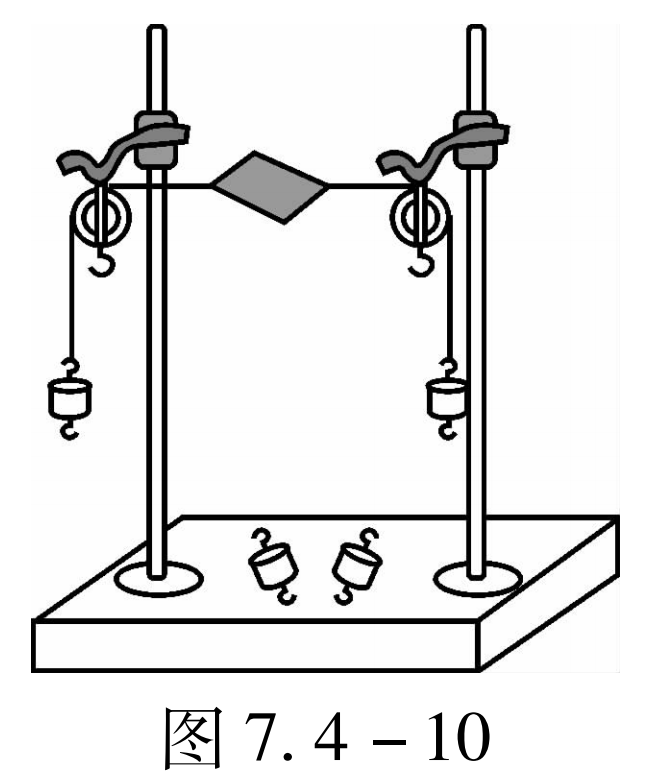 3.如图7.4－10是小华同学探究二力平衡的条
件时的实验情景。
（1）小华将系于小卡片（重力可忽略不计）
两对角的线分别跨过左右支架上的滑轮，在
线的两端挂上钩码，使作用在小卡片上的两
个拉力方向_______，并通过调整___________来改变拉力的大小。
（2）当小卡片平衡时，小华将小卡片转过一个角度，松手后小卡片_______（选填“能”或“不能”）平衡，设计此实验步骤的目的是为了探究_________________
___________________。
（3）为了验证只有作用在同一物体上的两个力才能平衡，小华下一步的操作是________________________。
相反
钩码个数
不能
二力平衡时两个力是否在同一直线上
用剪刀把纸片剪成两半
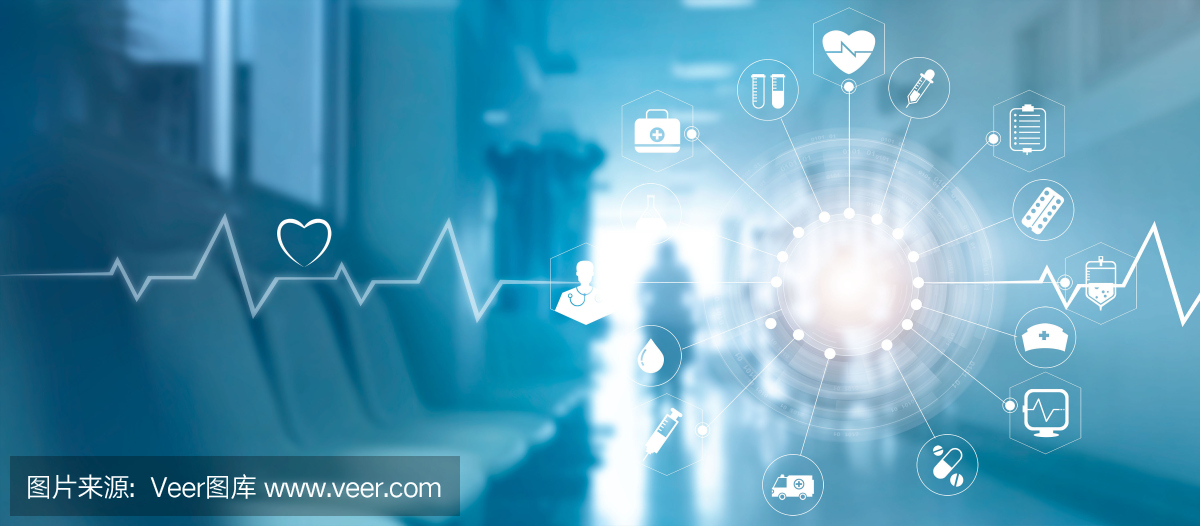 培优提升
（4）在探究同一问题时，小明将木块放在水平桌面上，设计了如图7.4－11所示的实验，同学们认为小华的实验优于小明的实验。其主要原因是（　　）






A.减小摩擦力对实验结果的影响
B.小卡片是比较容易获取的材料
C.容易让小卡片在水平方向上保持平衡
D.小卡片容易扭转
A
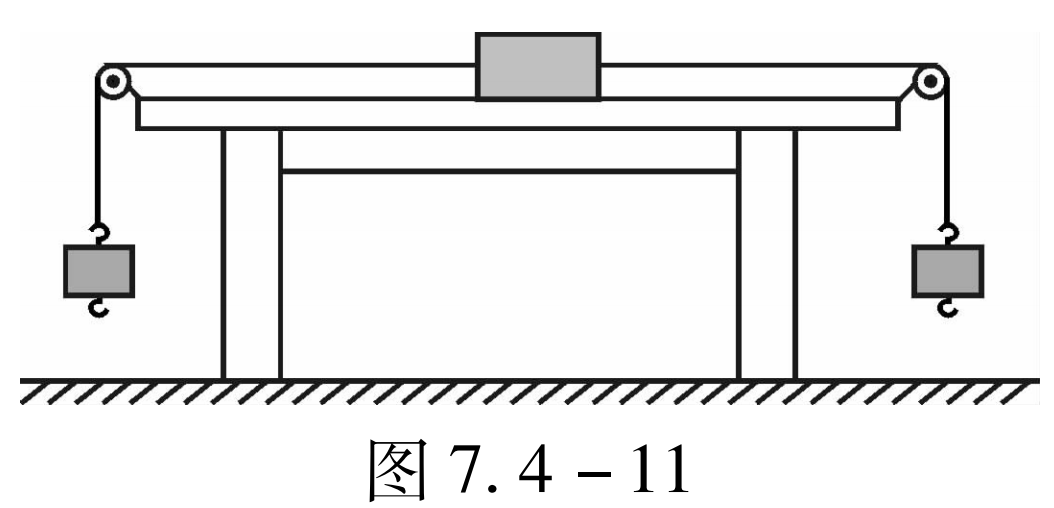